Meine Erfahrungen
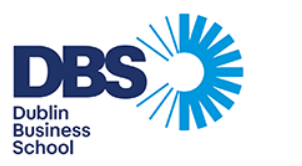 1
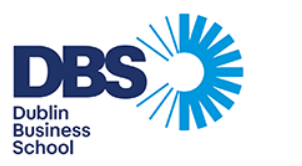 Dublin Business School
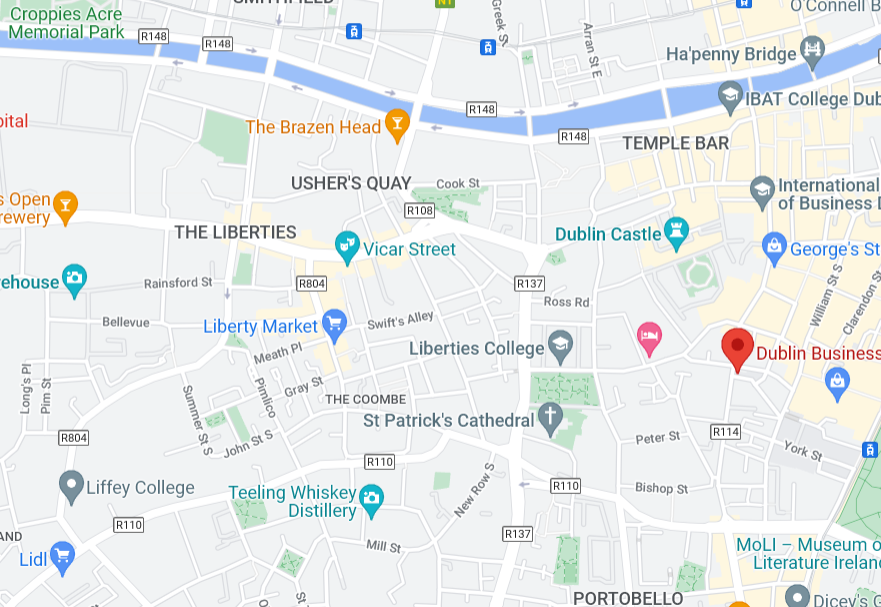 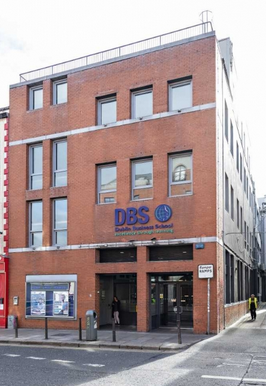 2
[Speaker Notes: Sehr zentral in der Innenstadt
Vorlesungen an zwei verschiedenen Standorten in derselben Straße
Statt AULIS Moodle – alle Skripte etc. kostenlos drucken
Office etc. kostenlos verfügbar]
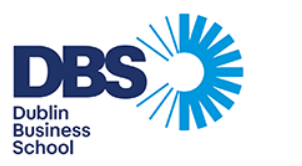 Studenten leben
Student Services
Clubs
Societies
Common room
Students union
Events 
Trips
Hiking
Surfing 
Allgemeine Ausflüge
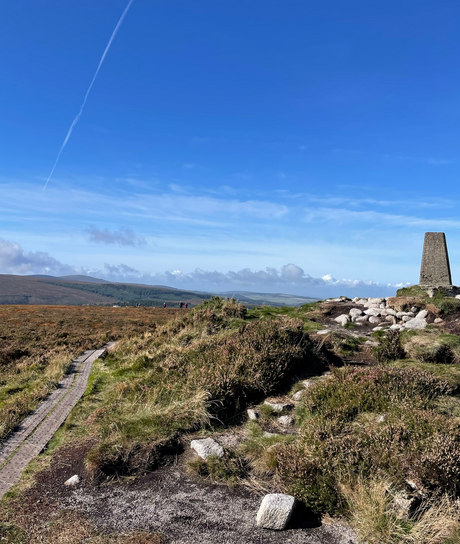 3
[Speaker Notes: Instagram: 
DBSstudentsexperience
Dbscollege
  Eventbrite]
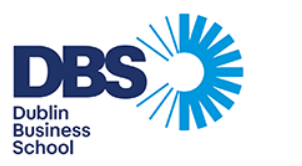 Accounting & Finance
Advanced Financial Management
Financial Reporting (IFRS)
Performance Management
Audit & Assurance
Taxation

Capstone Project (Group assessment)
1 Proposal (1500 words)
1 Assignment (5000 words)
1 Presentation
1 Group assessment
(only Taxation individual)
&
1 Exam
4
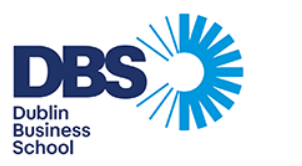 Stundenplan
5
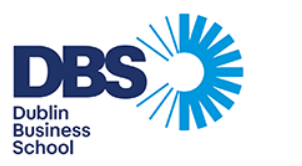 Finanzen
5.995 € Studiengebühren (2021/2022)
Lebenshaltungskosten: 250-500€/Monat
Aldi/Lidl: wie Deutschland
SPAR/TESCO: etwas teurer
Bier: im Pub ca. 5€ - 7€/Pint
Öffentliche Verkehrsmittel: 
ca. 20€ (Leap card)
Wohnen: 
Student Accommodation: ab 230€/Woche
Gastfamilien: 50€ die Woche / Außerhalb
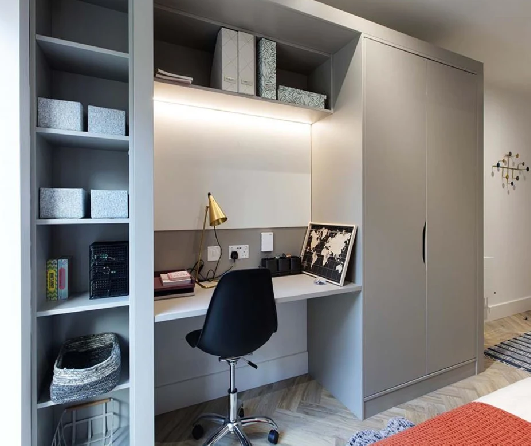 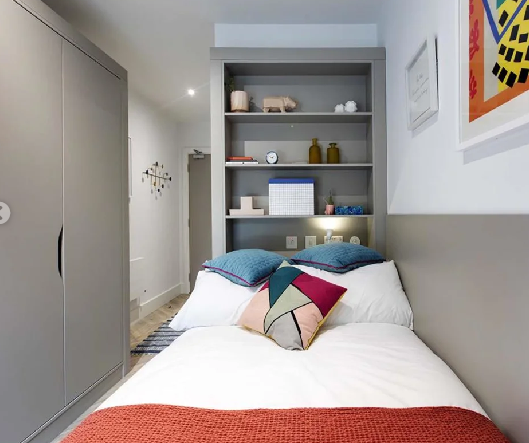 6
[Speaker Notes: Accommondations:
https://www.thisisfresh.com/dublin/cork-street]
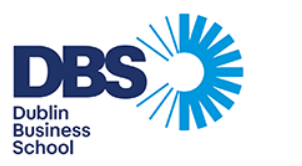 Warum Dublin?
freundliche und lebendige Hauptstadt
International 
Weltoffen
Viele Sehenswürdigkeiten
City 
Natur
Nord Irland
Günstige und gute Verbindungen
Ryanair (Hamburg) – 19,99€
Aer Lingus (Hamburg) – 29,99€
7
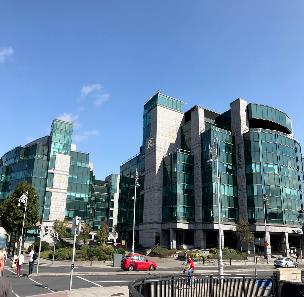 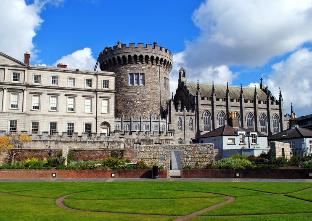 Dublin City
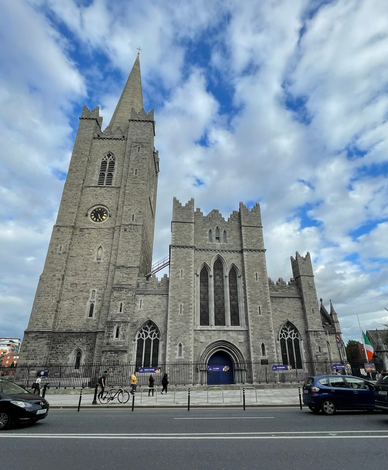 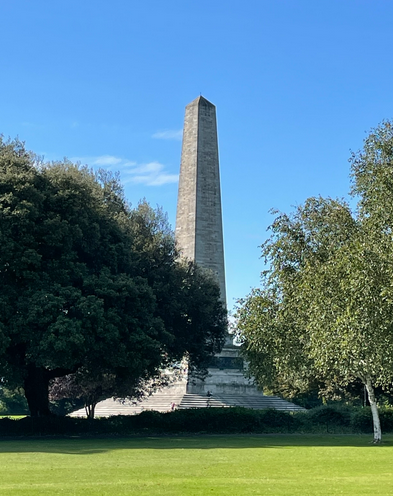 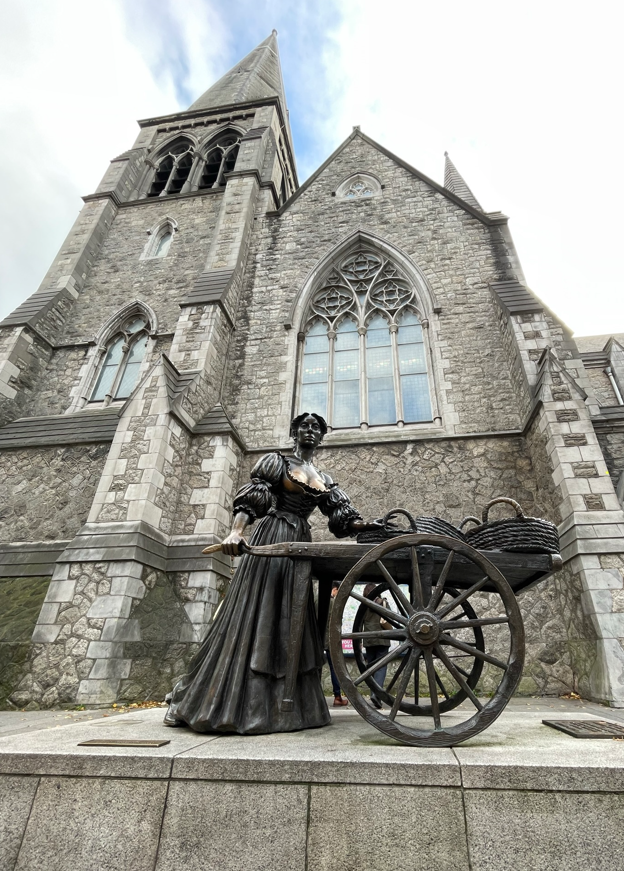 8
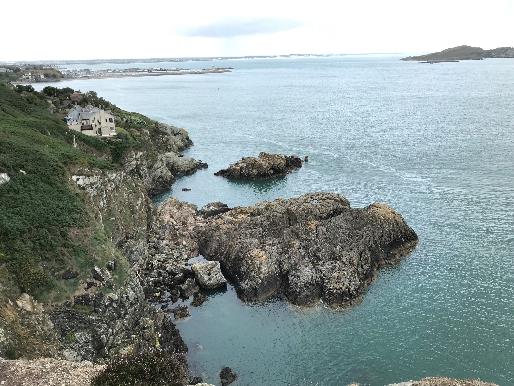 Howth
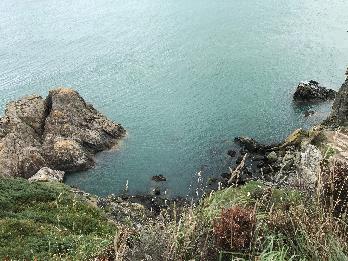 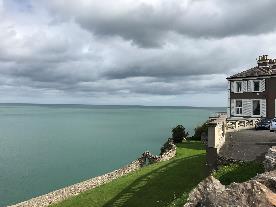 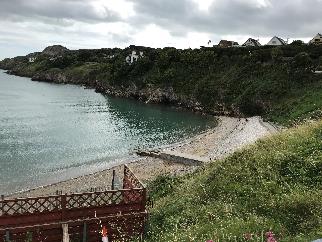 9
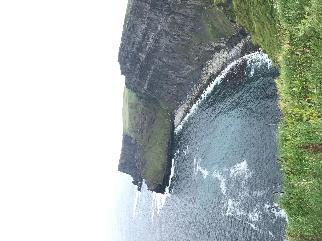 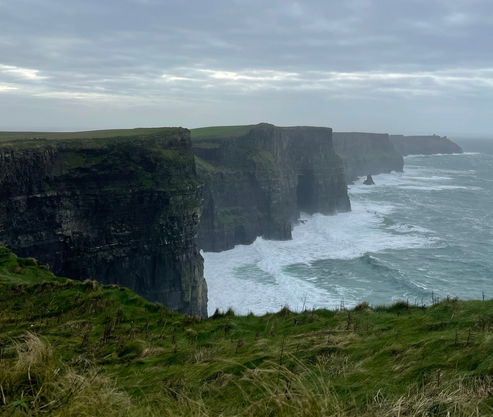 Cliffs of Moher
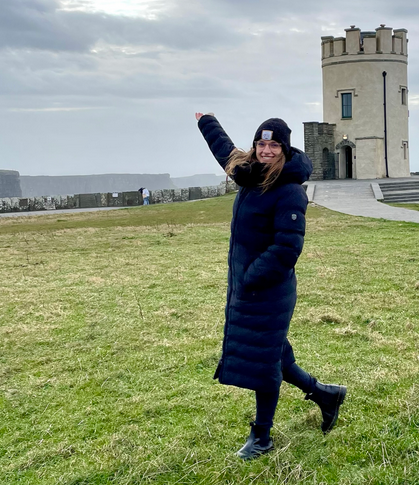 10
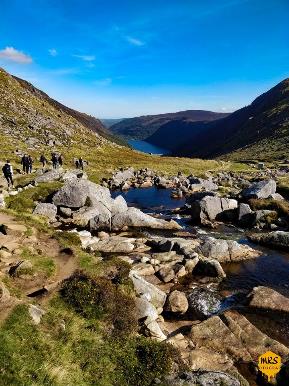 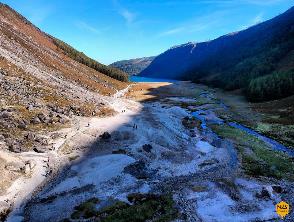 Glendalough
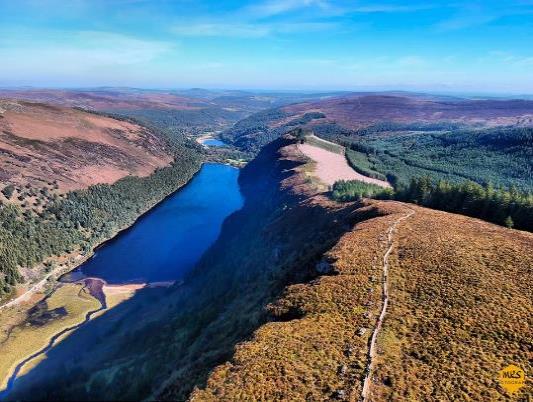 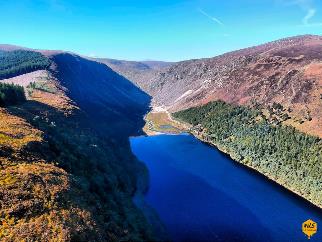 11
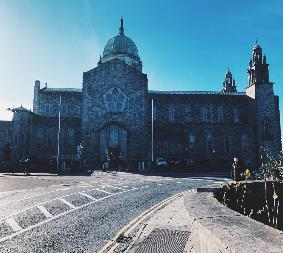 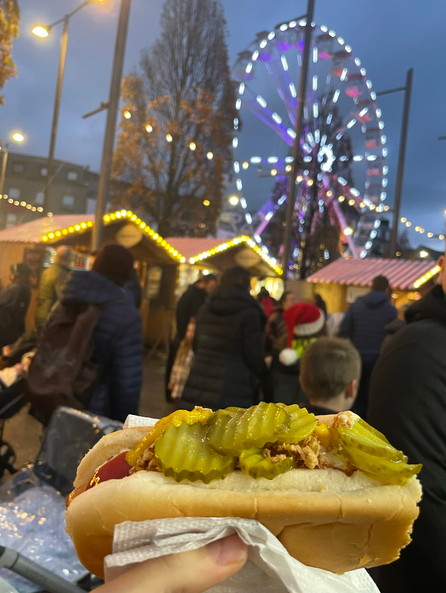 Galway
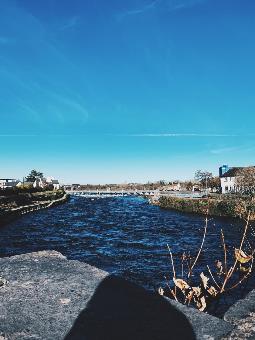 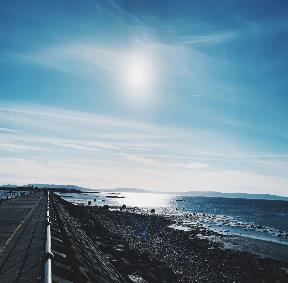 12
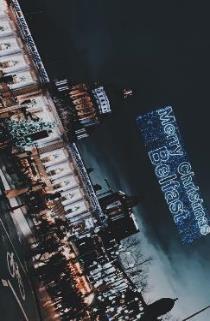 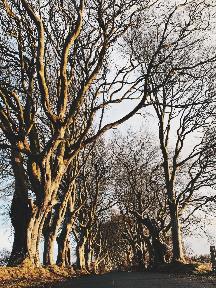 Nothern Ireland
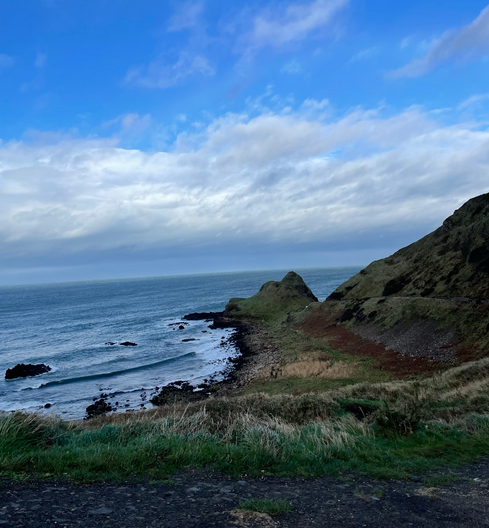 Coast way
Belfast
Giants Causeway
Dark Hedges
Game of Thrones
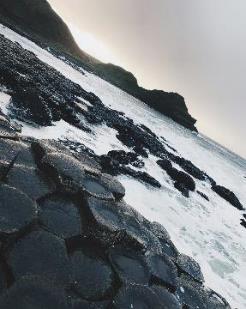 13
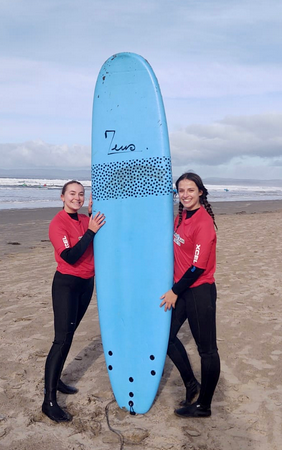 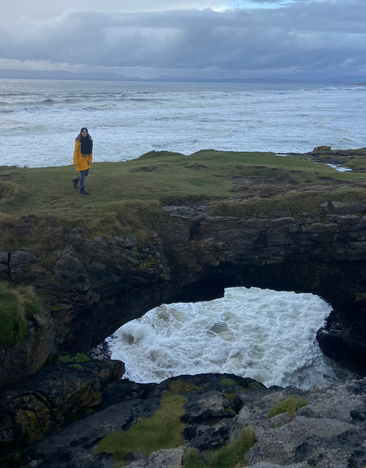 BundoranSurf Trip DBS (4 days)
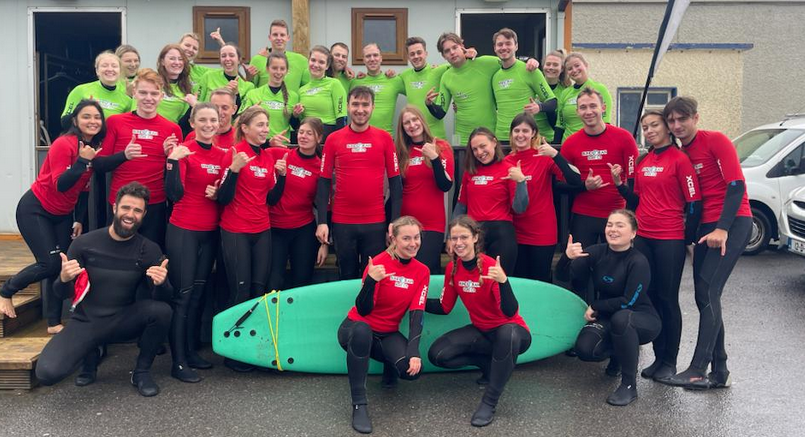 14
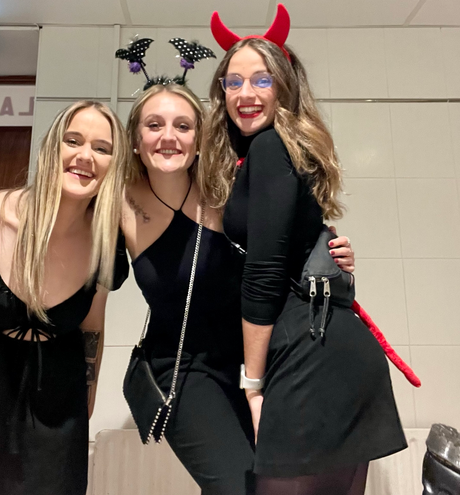 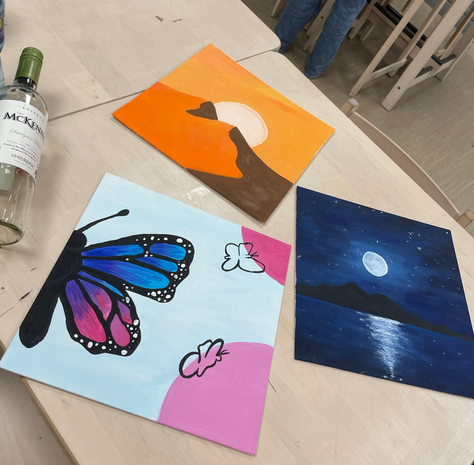 Students union
Wine & Paint
Halloween 
Volleyball society
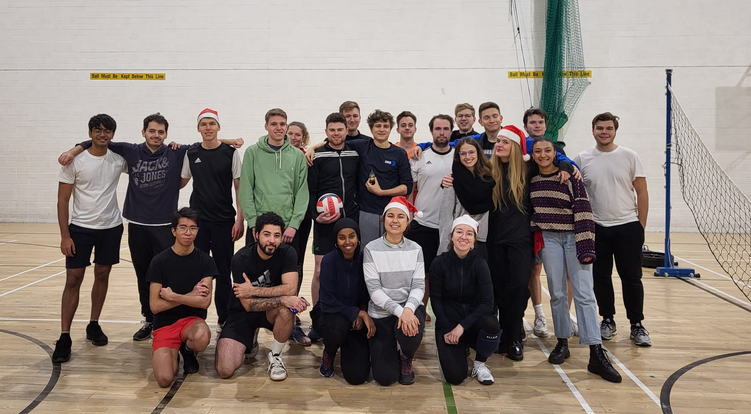 21 Dezember 2022
15
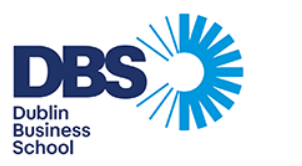 Fragen?
16
Kontaktdaten
Laura Schönhorst 
Lauraschoenhorst@icloud.com
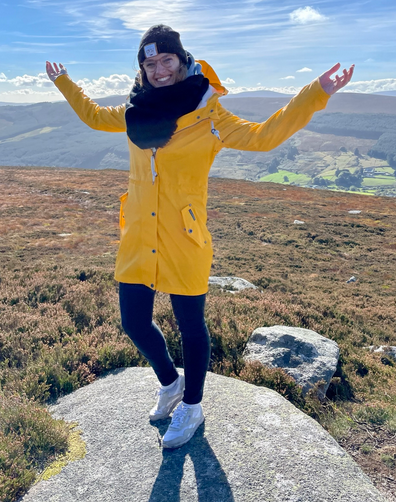 21 Dezember 2022
17